5th Annual Community Day Health and Wellness Fair
Outcomes Report
POWAB Health & Wellness Fair
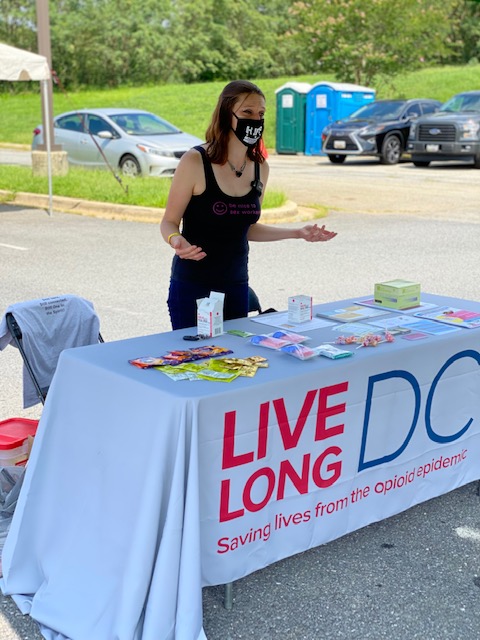 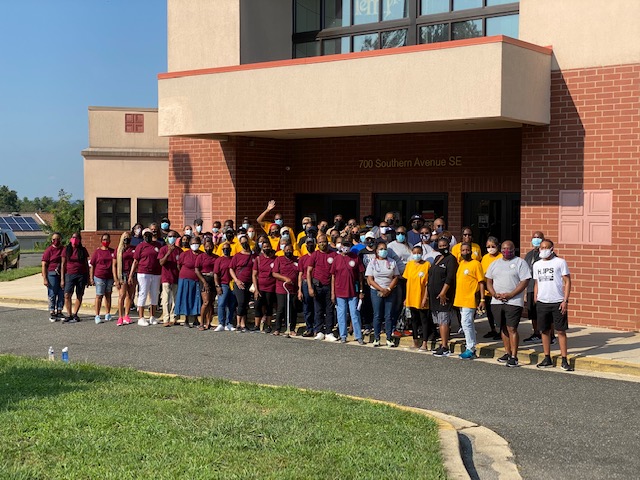 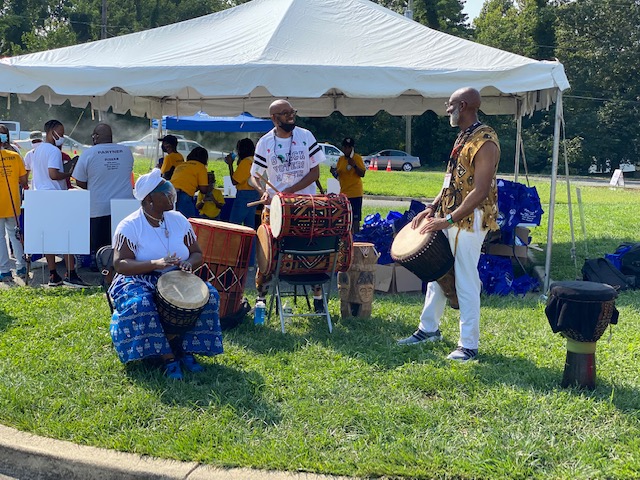 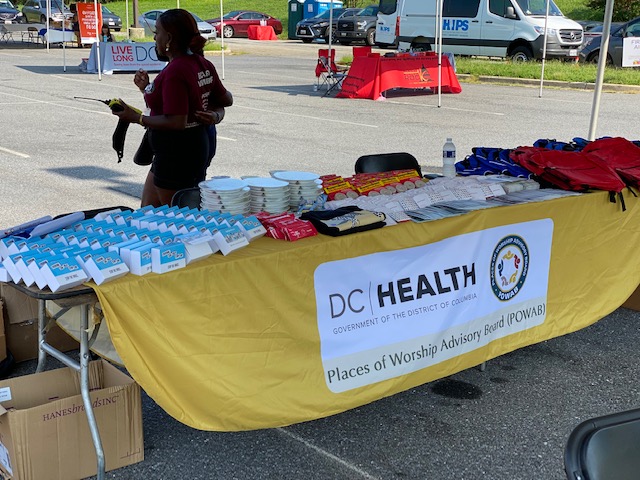 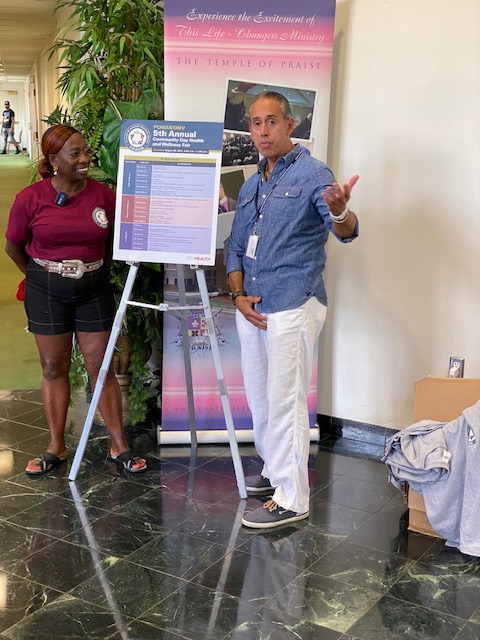 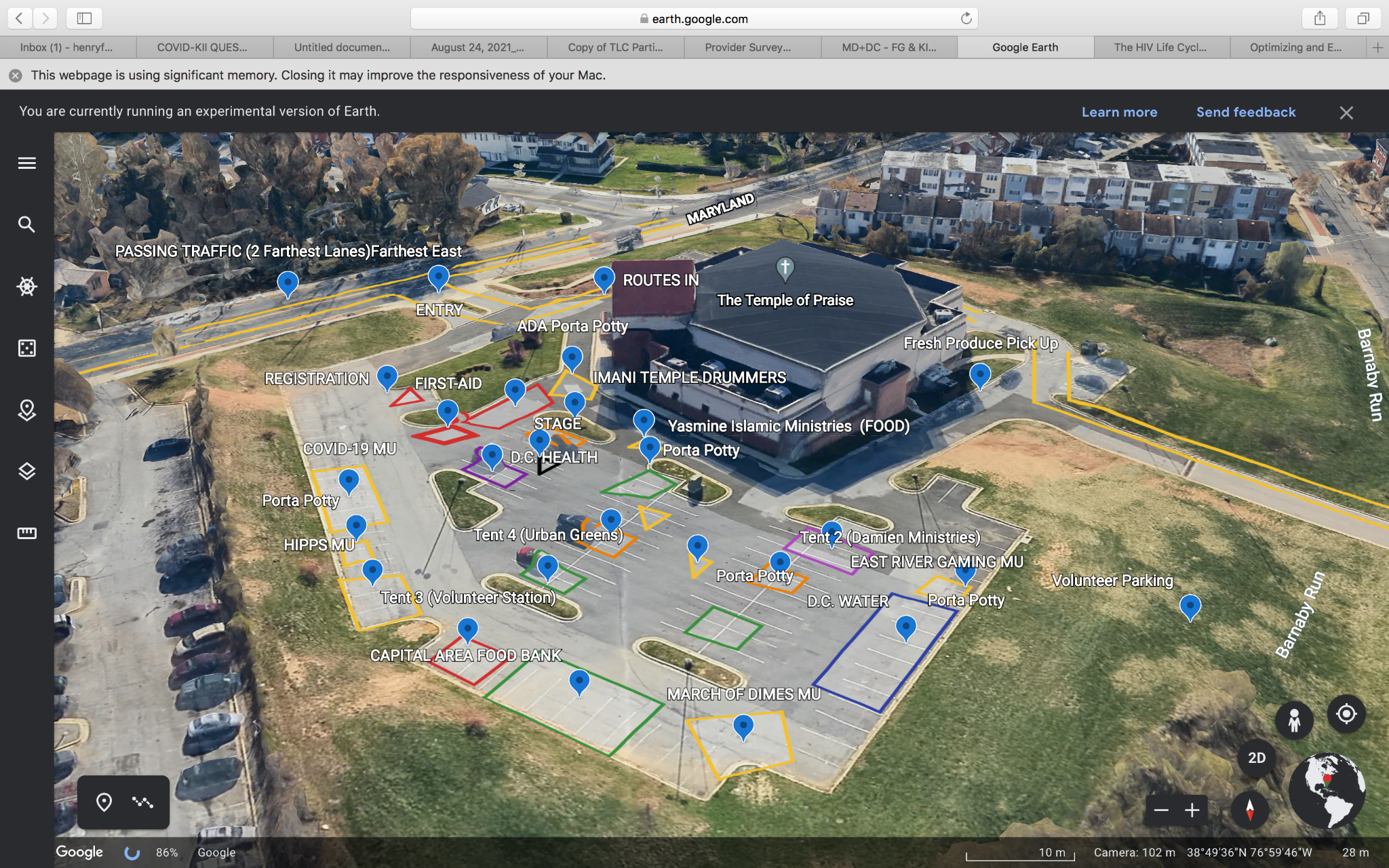 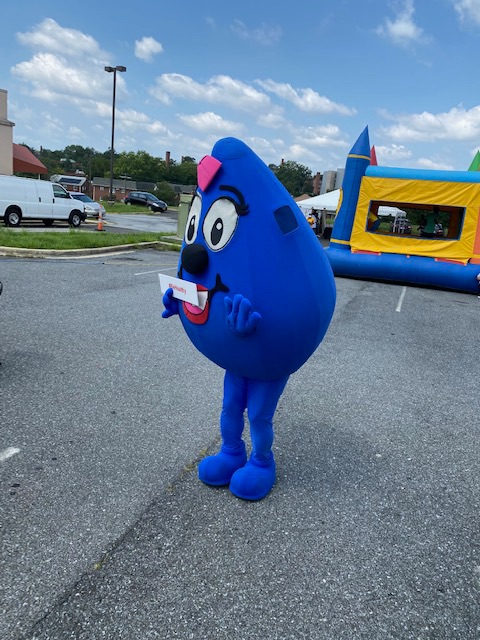 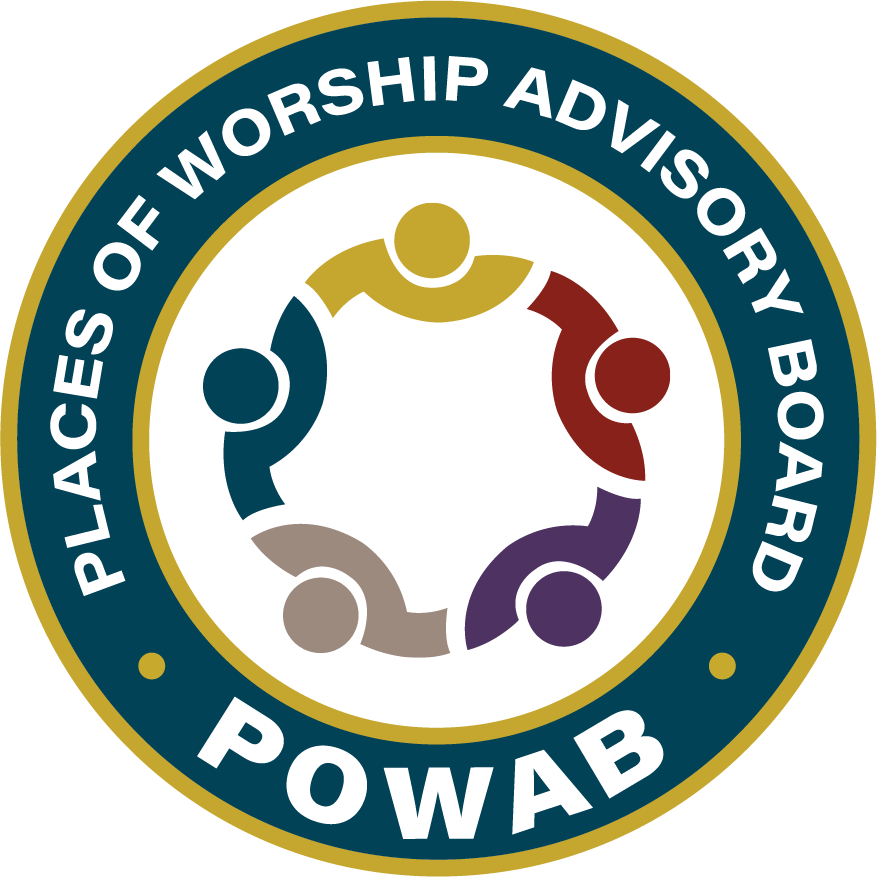 Faith/Belief of Participants
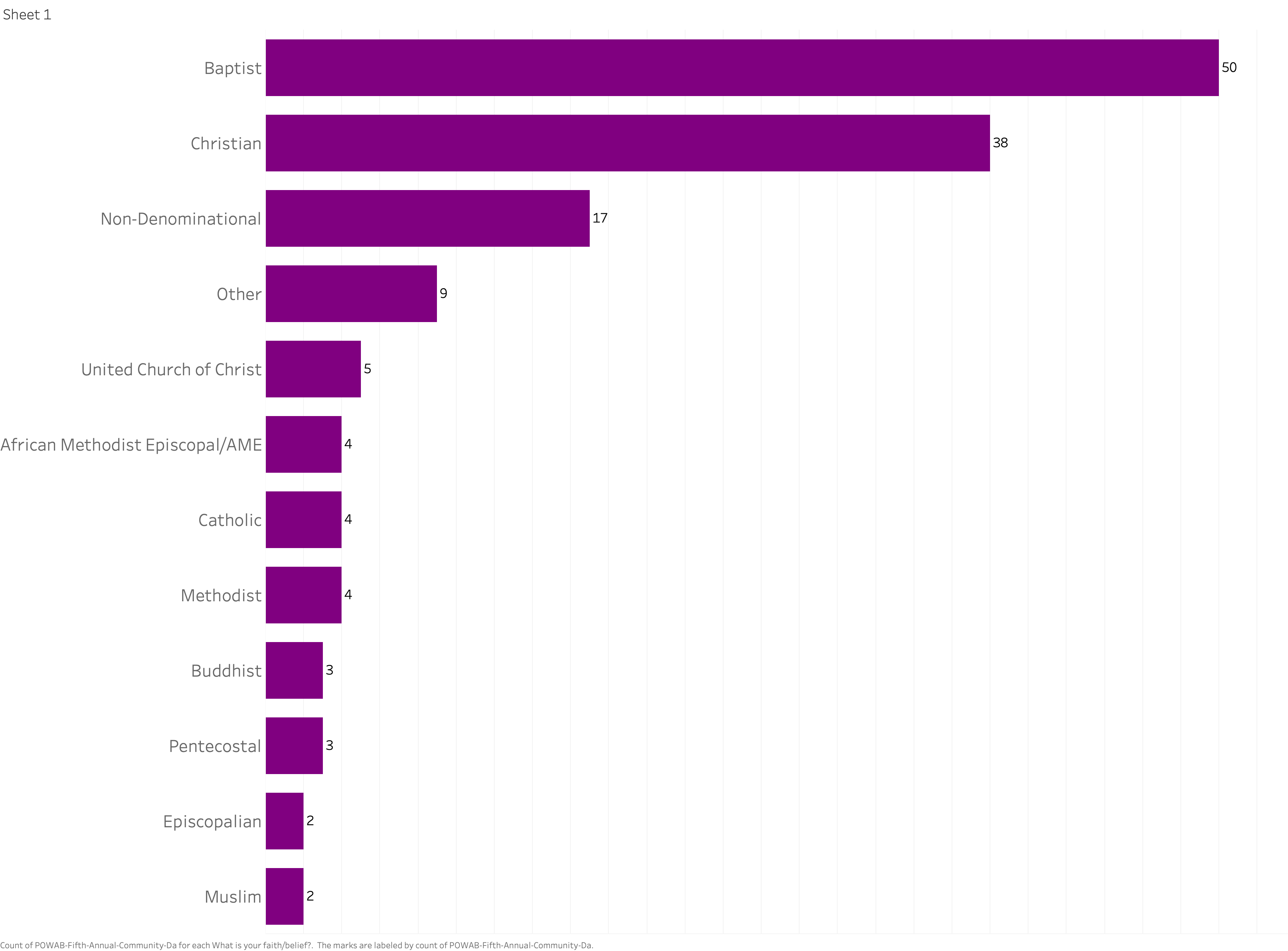 Baptist (34%)
Christian (25%)
Non-Denominational (11%)
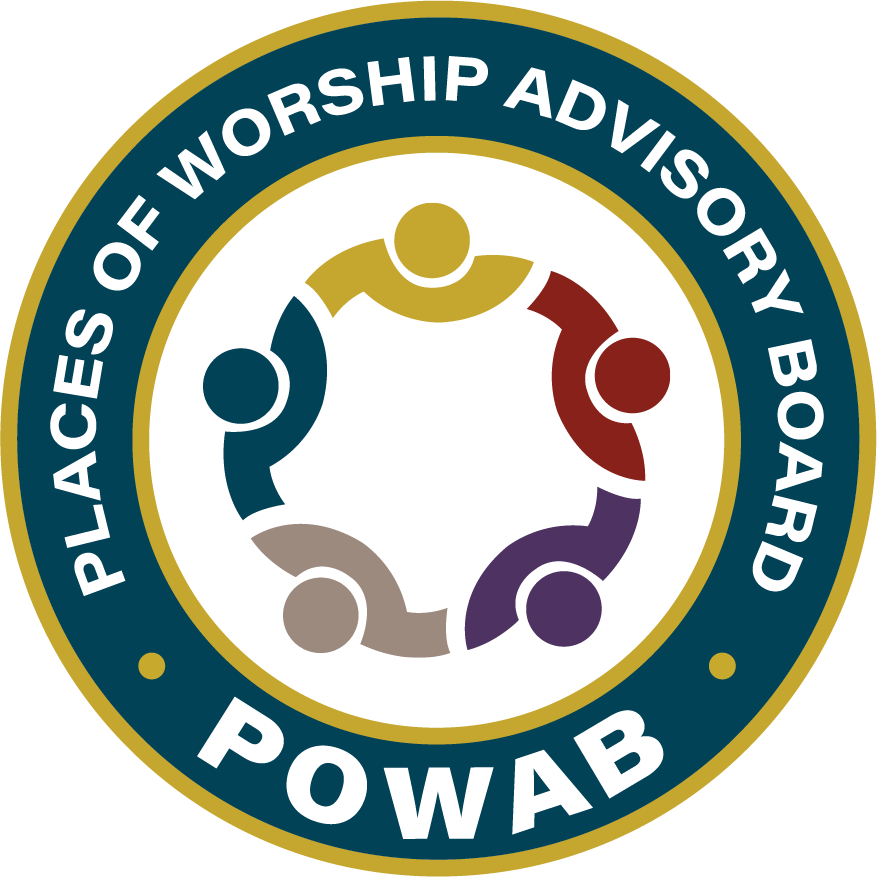 Places of Worship
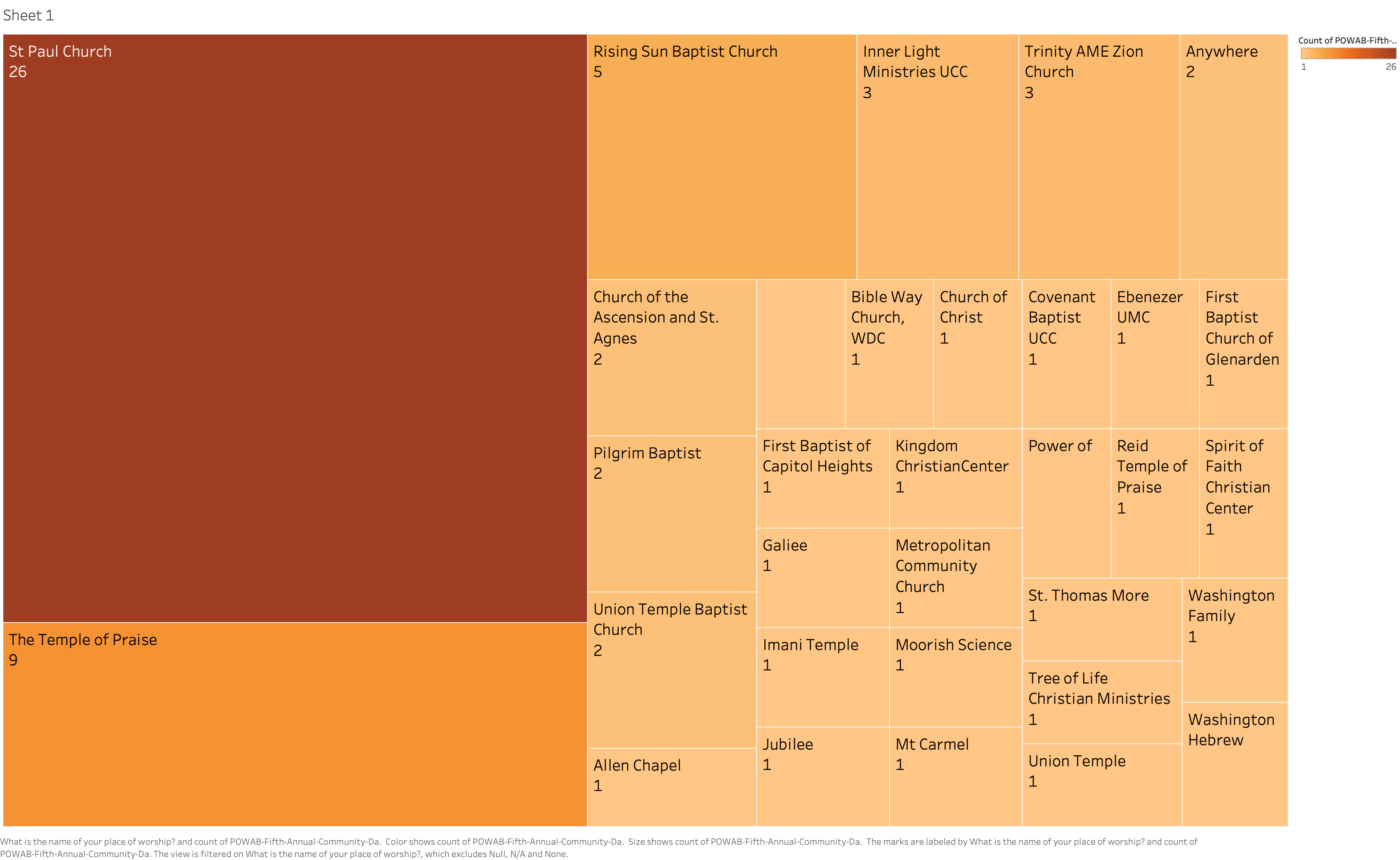 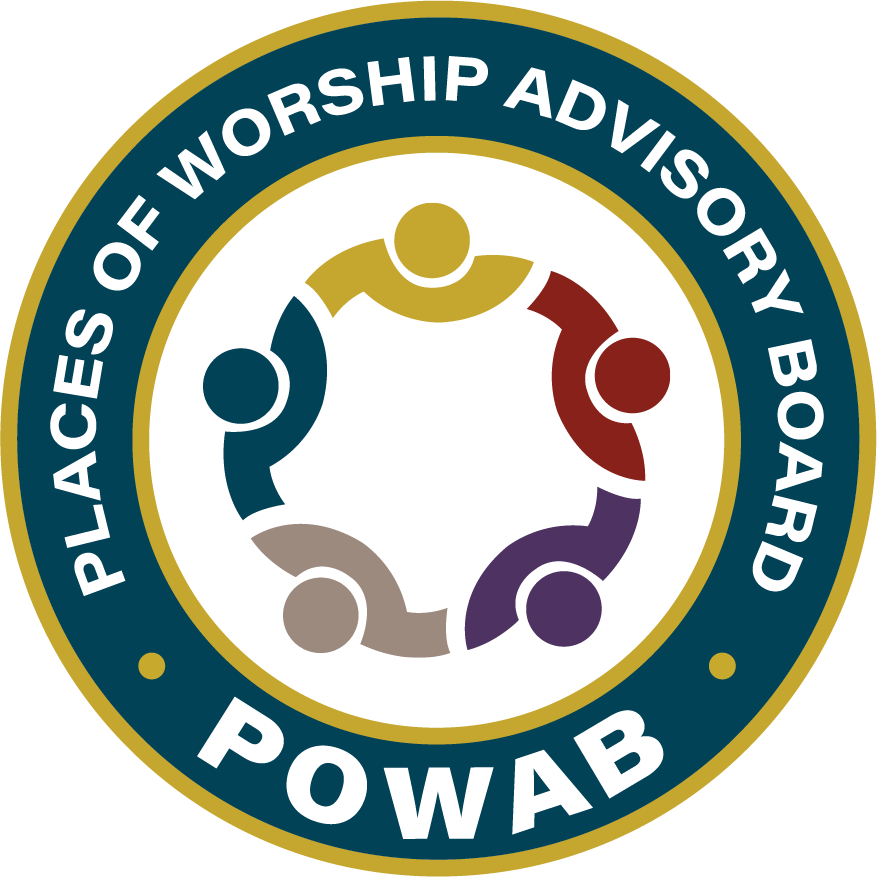 Race/Ethnicity of Participants
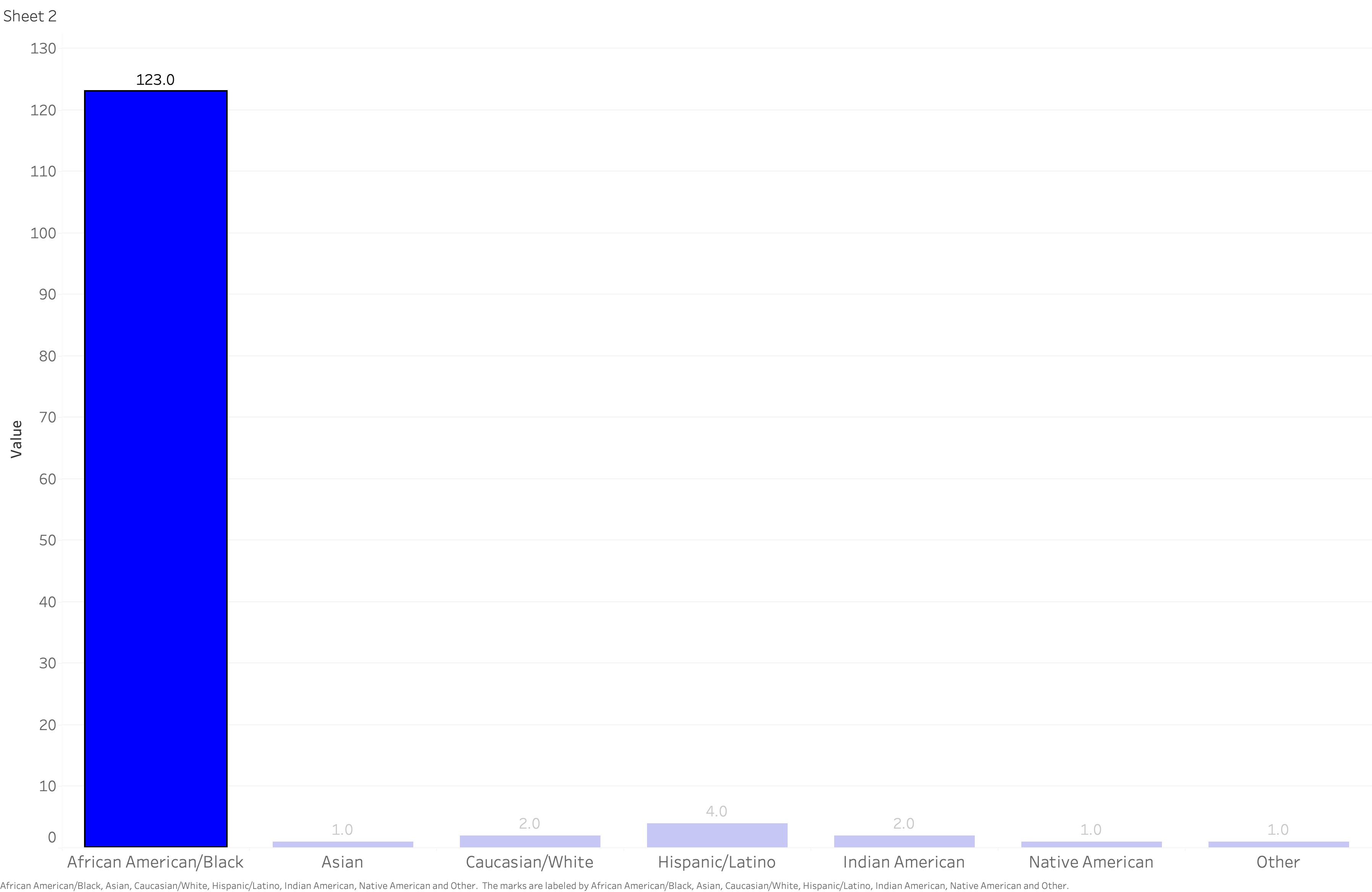 82% African American/Black
3% Hispanic/Latino
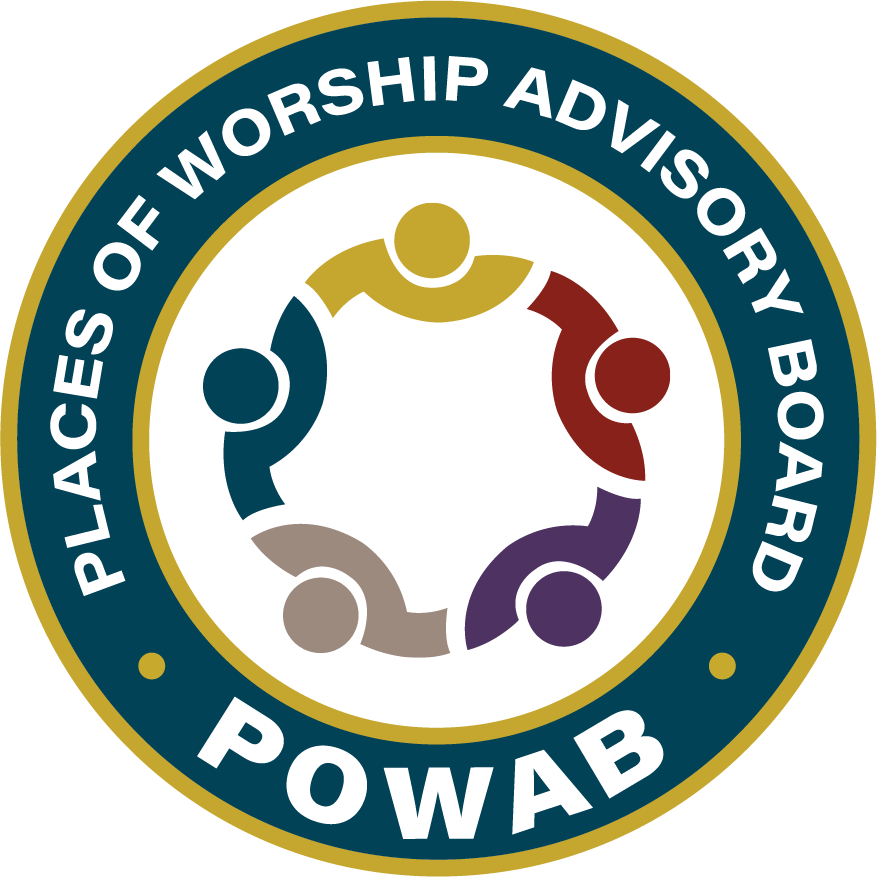 Sex/Gender of Participants
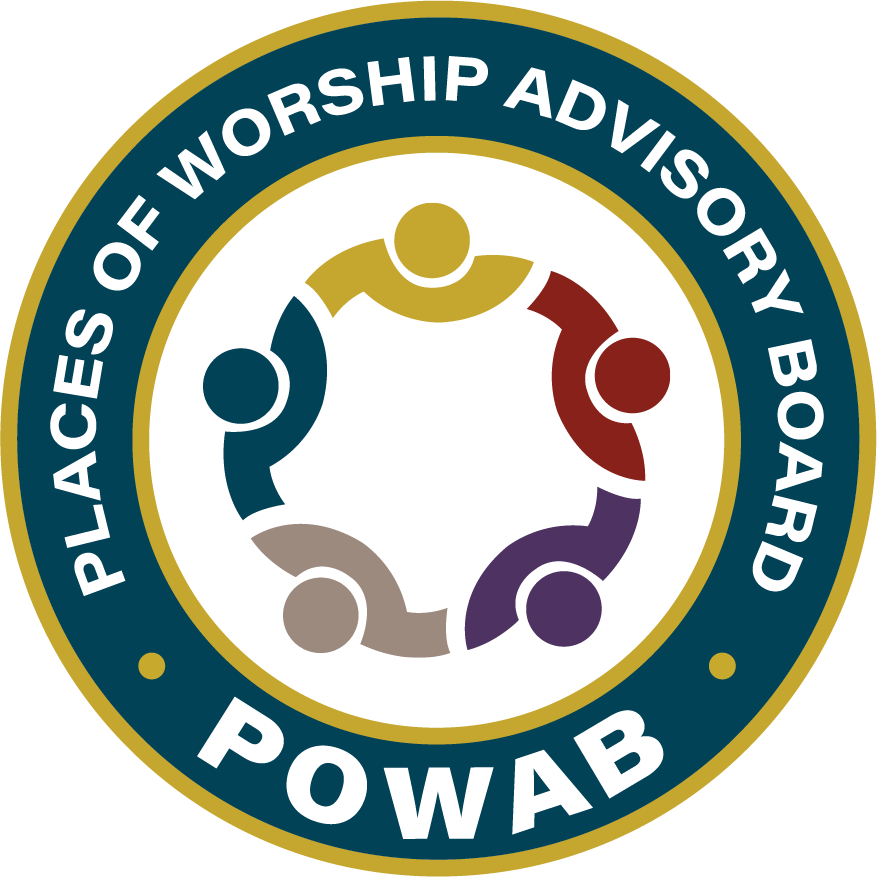 Food Items Distributed Provided
Services Provided
Items Distributed Provided
Items Distributed Provided
Donated and Contracted Services
Email: dc.powab@dc.gov
Visit our Website at: http://www.doh.dc.gov/powab